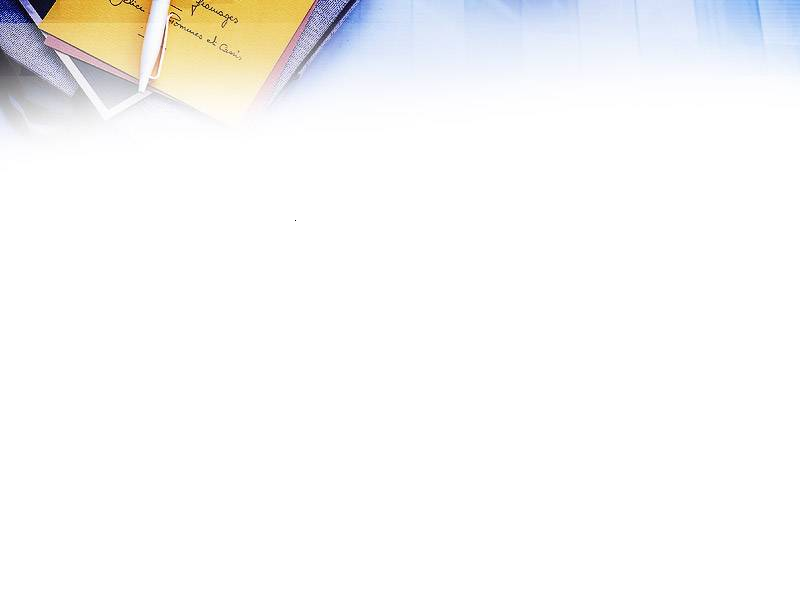 Урок русского языка для учащихся 3 класса по теме: «Мягкий знак на конце имен существительных после шипящих».
Выполнила: 
учитель начальных классов
 МОУ СОШ № 43 г. Твери 
Агеева Любовь Михайловна
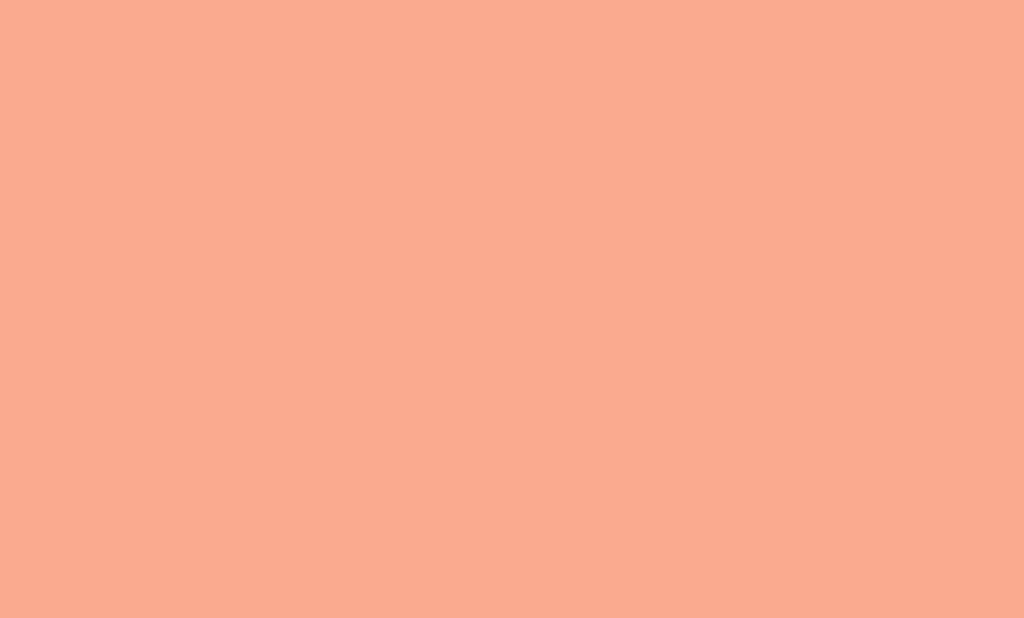 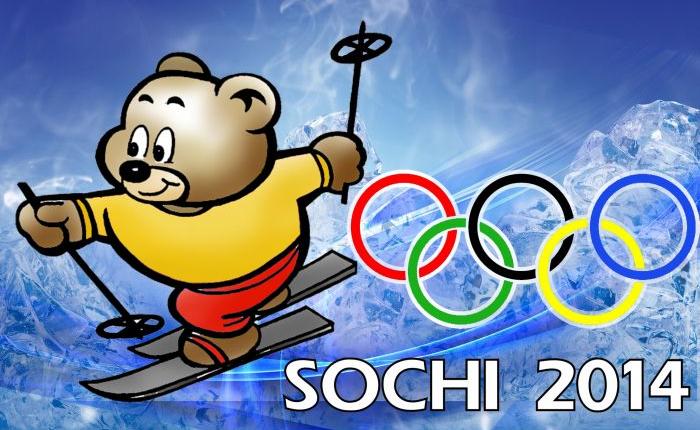 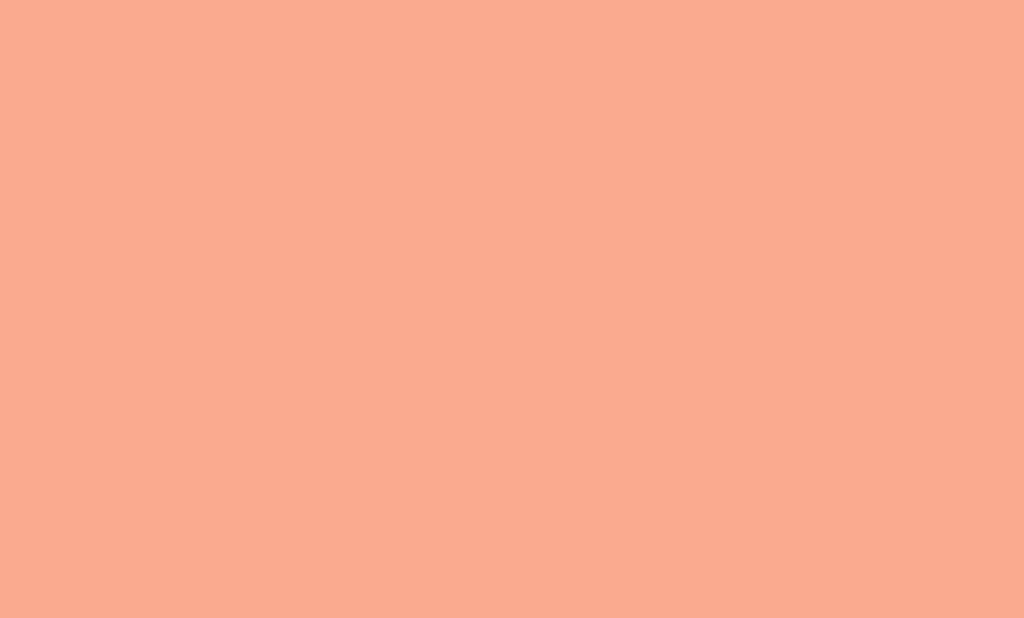 В зоопарке есть лошадка,
За высокою оградкой.
Там она копытцем бьёт,
В путь дорогу нас зовет.
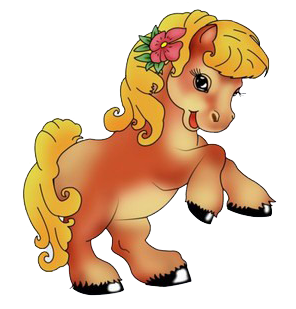 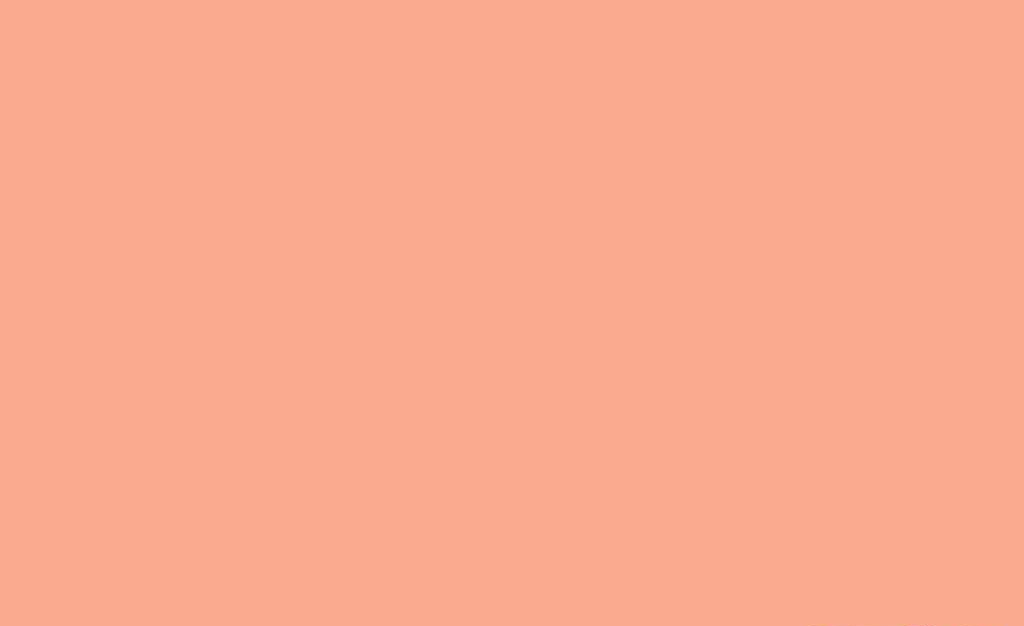 Ответьте на вопросы:
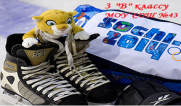 Упражнение № 50:
Бедный Федотка – сиротка, плачет несчастный Федотка.
Ай да Мурочка, ай да умница.
Ты один не умывался и грязнулею остался.
Сидит медведь – сладкоежка, ест малину.
Вышла рёва на крыльцо, рёва сморщила лицо.
Что называется именем существительным?

Как определить род имени существительного?

Из упражнения прочитайте имена существительные, назовите их род?
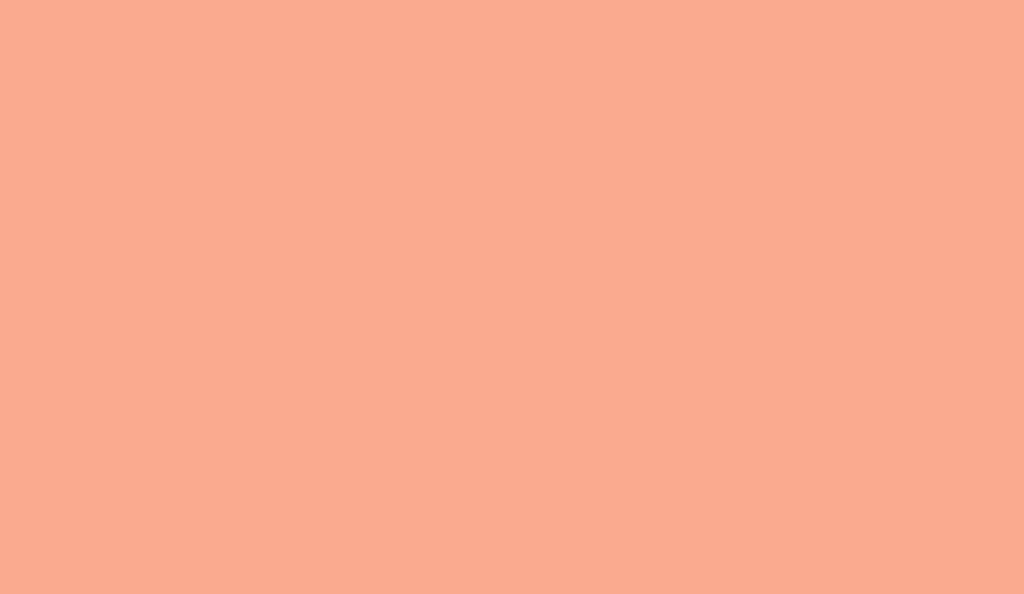 «Катание на лыжах»
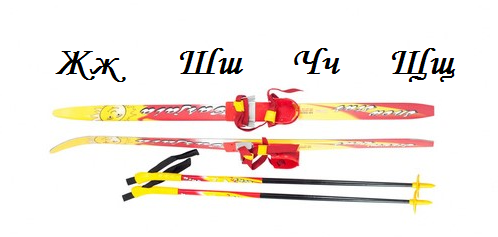 Какие орфограммы связаны с этими буквами?

Какие звуки они обозначают?
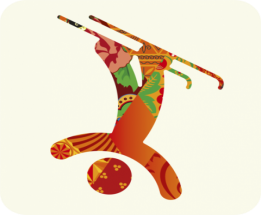 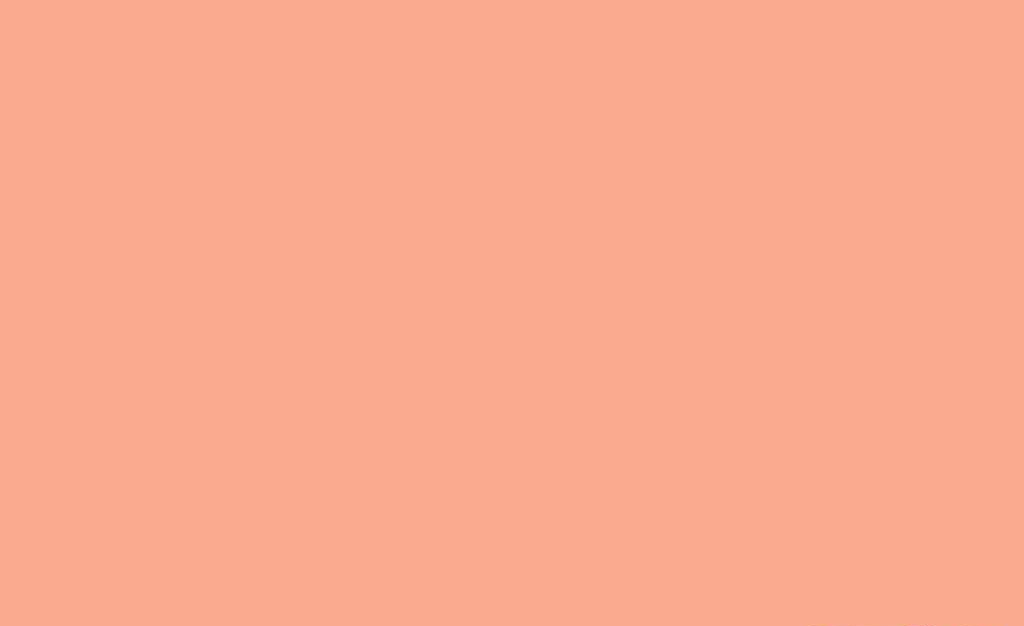 «Меткий стрелок»
Спишите, вставьте пропущенные буквы.


Сквозь  густые  суч…я  д…рев…ев  б…леет  небо.   
В…р…б…и  прыгали  по  у…кой  д…ро…ке.   
Лоша…ь  –  кр...сивое  ж…вотное.
В первом предложении найдите имена  существительные, определите их род. 

Во втором предложении подчеркните грамматическую основу и второстепенные члены предложения.
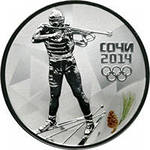 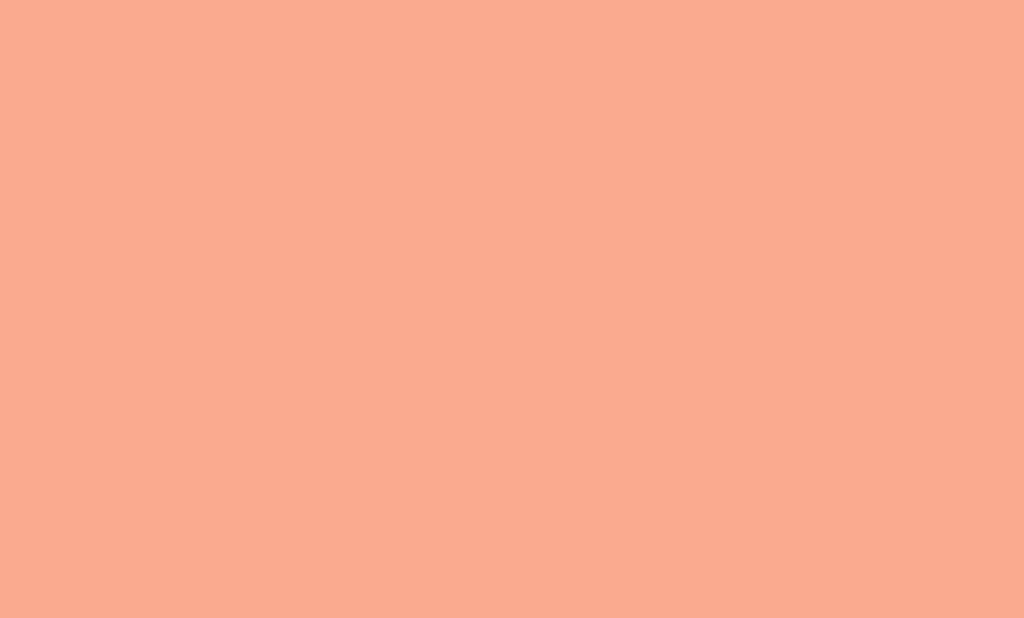 «Бобслей»
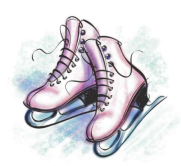 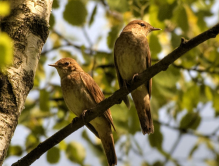 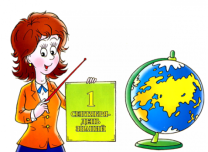 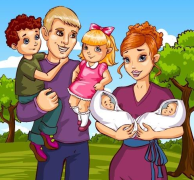 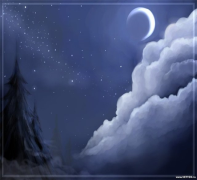 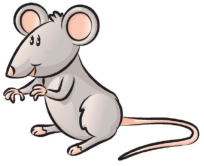 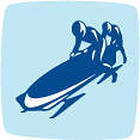 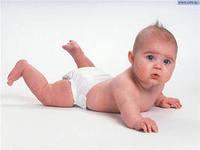 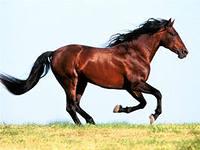 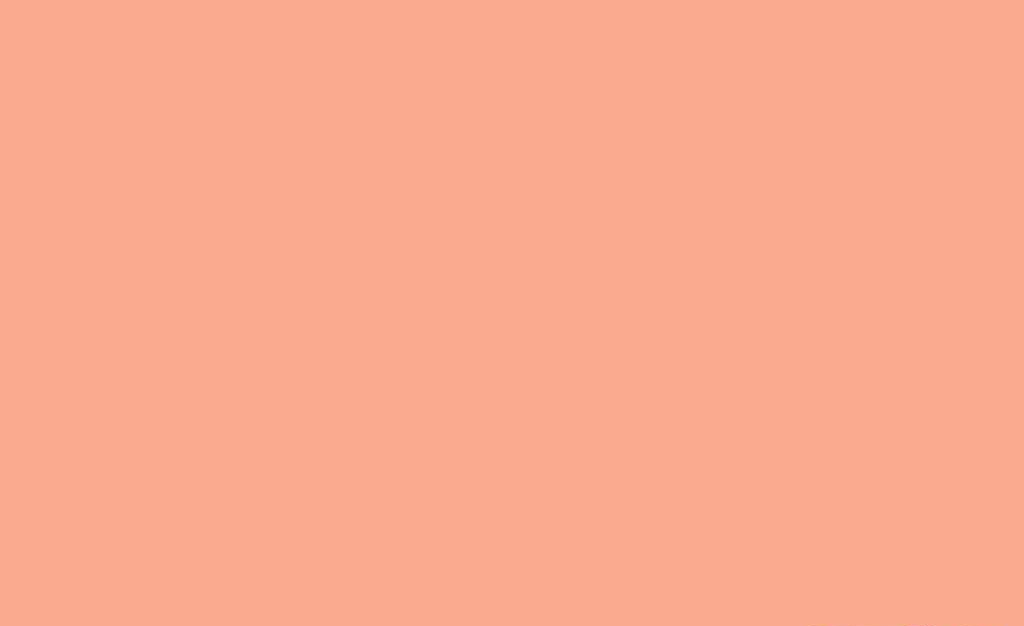 Учитель, коньки, соловьи, семья, ночь, мышь, конь, малыш.
Найдите имена существительные мужского рода с шипящим на конце и запишите в первый столбик.

Найдите имена существительные женского рода с шипящим на конце и запишите их во второй столбик.
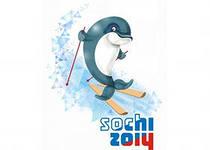 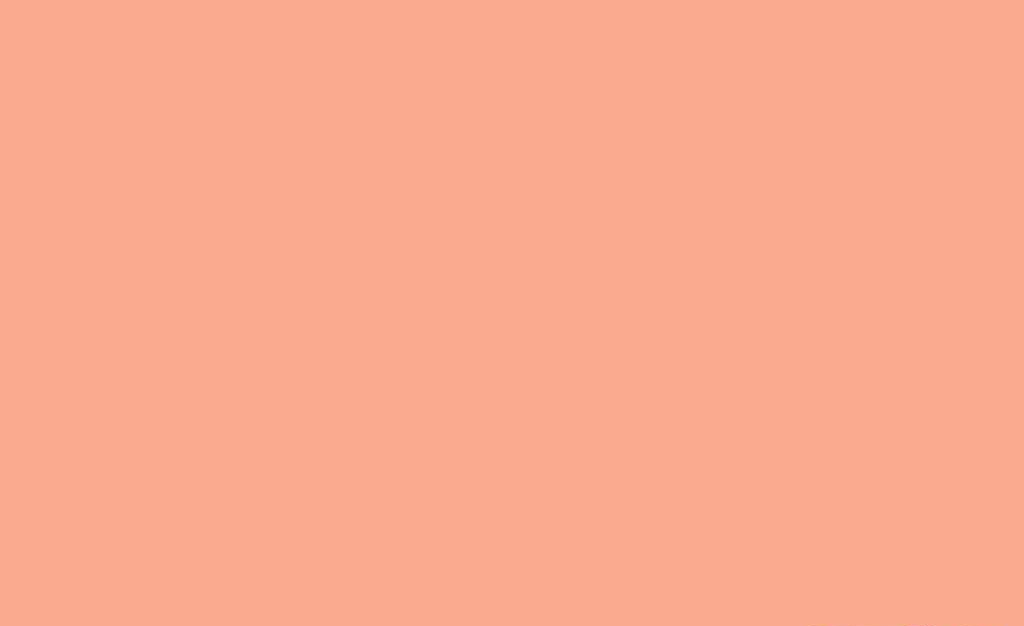 Малыш
Мышь

Ночь
Сравните существительные с шипящим на конце женского рода и мужского рода.
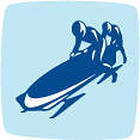 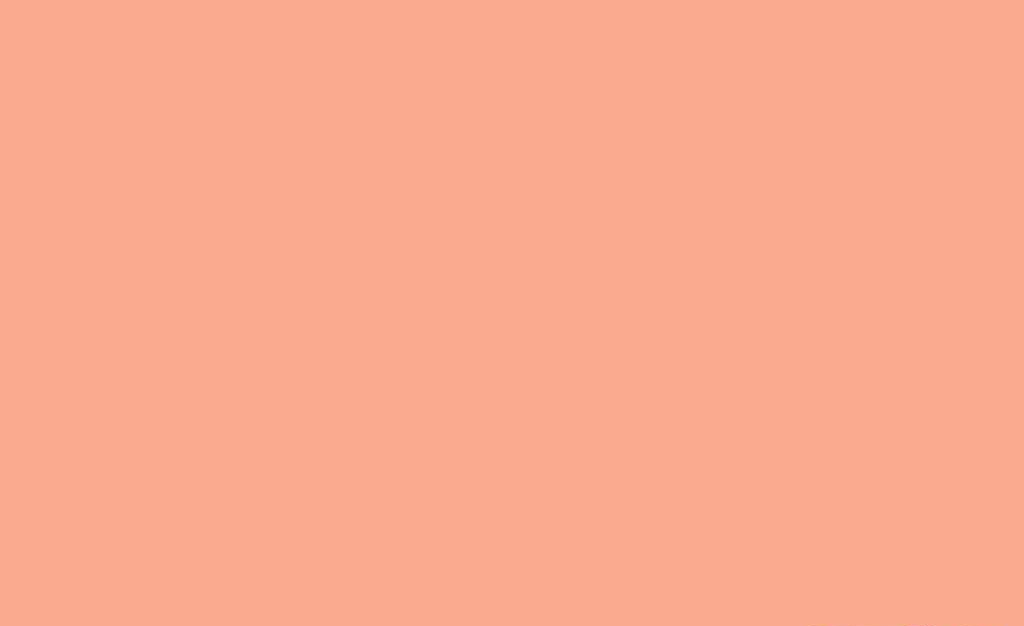 Правило
Существительные женского рода с шипящим на конце пишутся с мягким знаком.

Существительные мужского рода с шипящим на конце пишутся без мягкого знака.
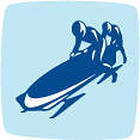 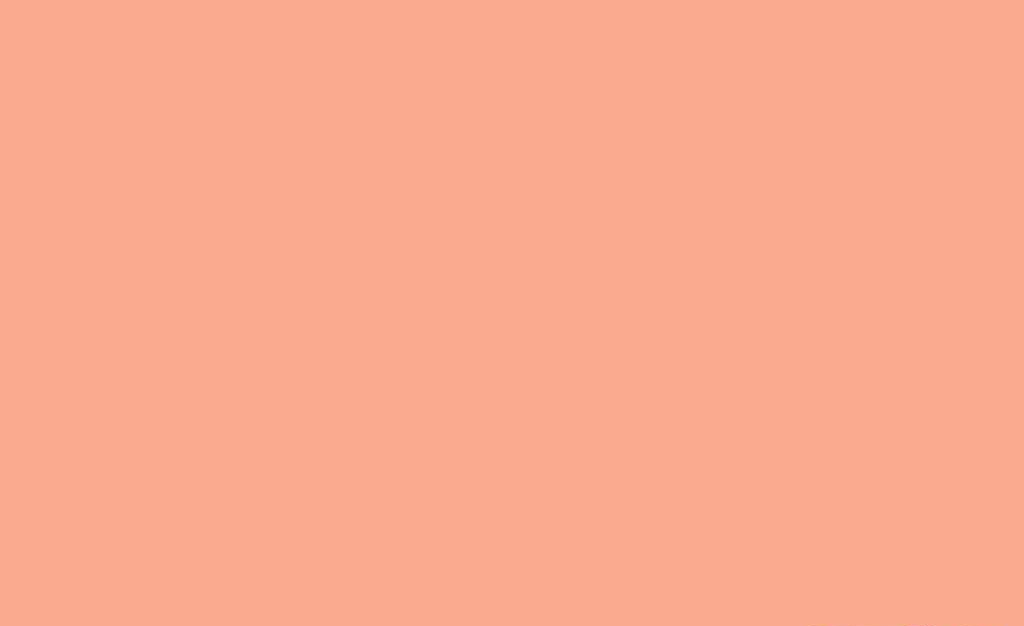 «Фигурное катание»
I ряд
II ряд
III ряд
Разделить слова на две
группы, выделить
признаки.

Полноч…,     багаж...,
врач…,    туш...,
 дич…, лещ… .
Подобрать синонимы.


Неправда - …,
 сила -…, 
Состоятельный
человек - …,
маленький ребенок - …
Упражнение 54 (стр.32)
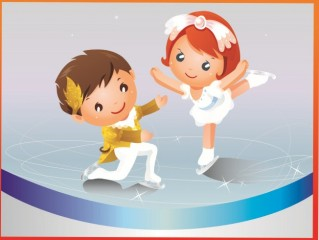 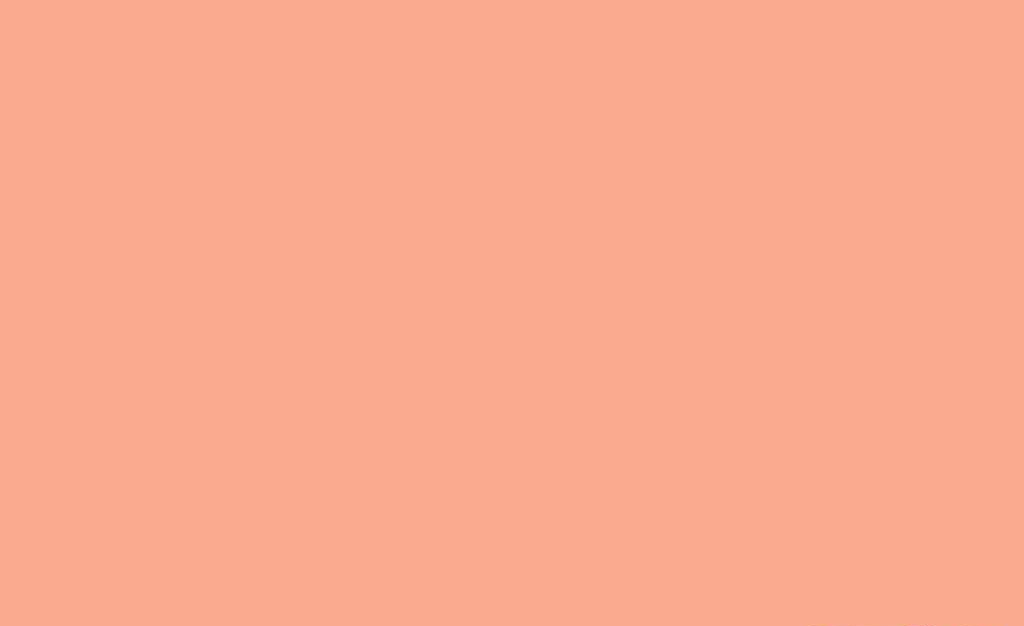 Сочинение - миниатюра
Опорные слова:

товарищ,   ночь,    тишь.
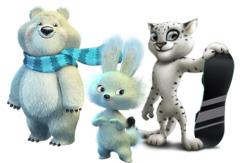 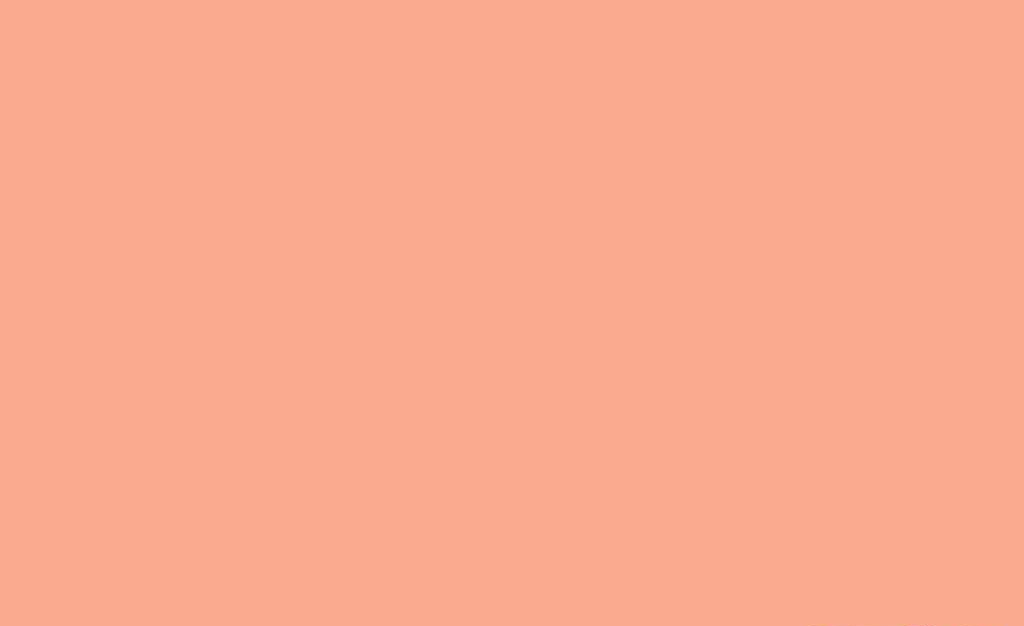 Домашнее задание :
Учебник В.П. Канакиной, В.Г. Горецкого,

Стр.33,упр. 56.
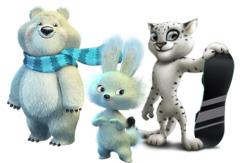